مقدمه
تعریفی ازاینورتر:(INVERTER)
در لغت به معنای وارون کننده و تغییردهنده است و این لفظ در صنعت برق به کلیه مبدل های اطلاق میشود که ولتاژ را از یک سطح و فرکانس به سطح دیگری از ولتاژ و فرکانس تبدیل می کند.
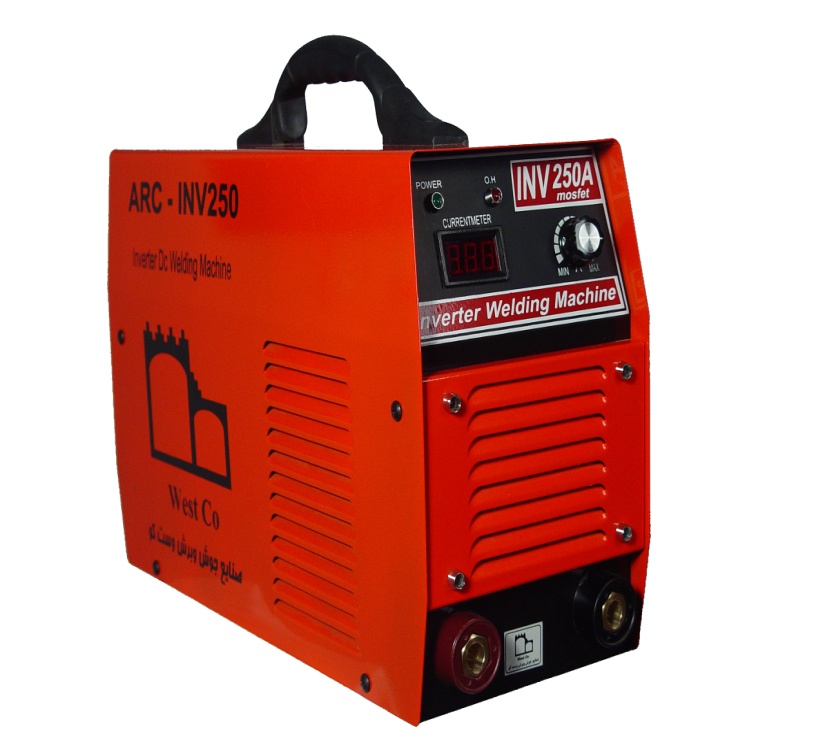 مقدمه
در این طرح با استفاده از علم مکاترونیک و استفاده از نیروهای متخصص در این زمینه  نسبت به طراحی و ساخت نسل جدید موتور جوش ها با نام اینورتر 200 آمپر اقدام شده که قابلیت جوشکاری انواع الکترودها تا سایز 4 میلی متر دارد و مزایایی از جمله صرفه جوئی در مصرف برق تا 70 % و وزن سبک  آن تا 8 کیلو گرم  کاهش یافته  همچنین قابلیت راه اندازی با برق ژنراتور (بدون ایجاد نوسان) را دارد و قیمت آن در مقایسه با محصولات خارجی کمتر می باشد و کیفیت قطعات آن افزایش پیدا کرده است.
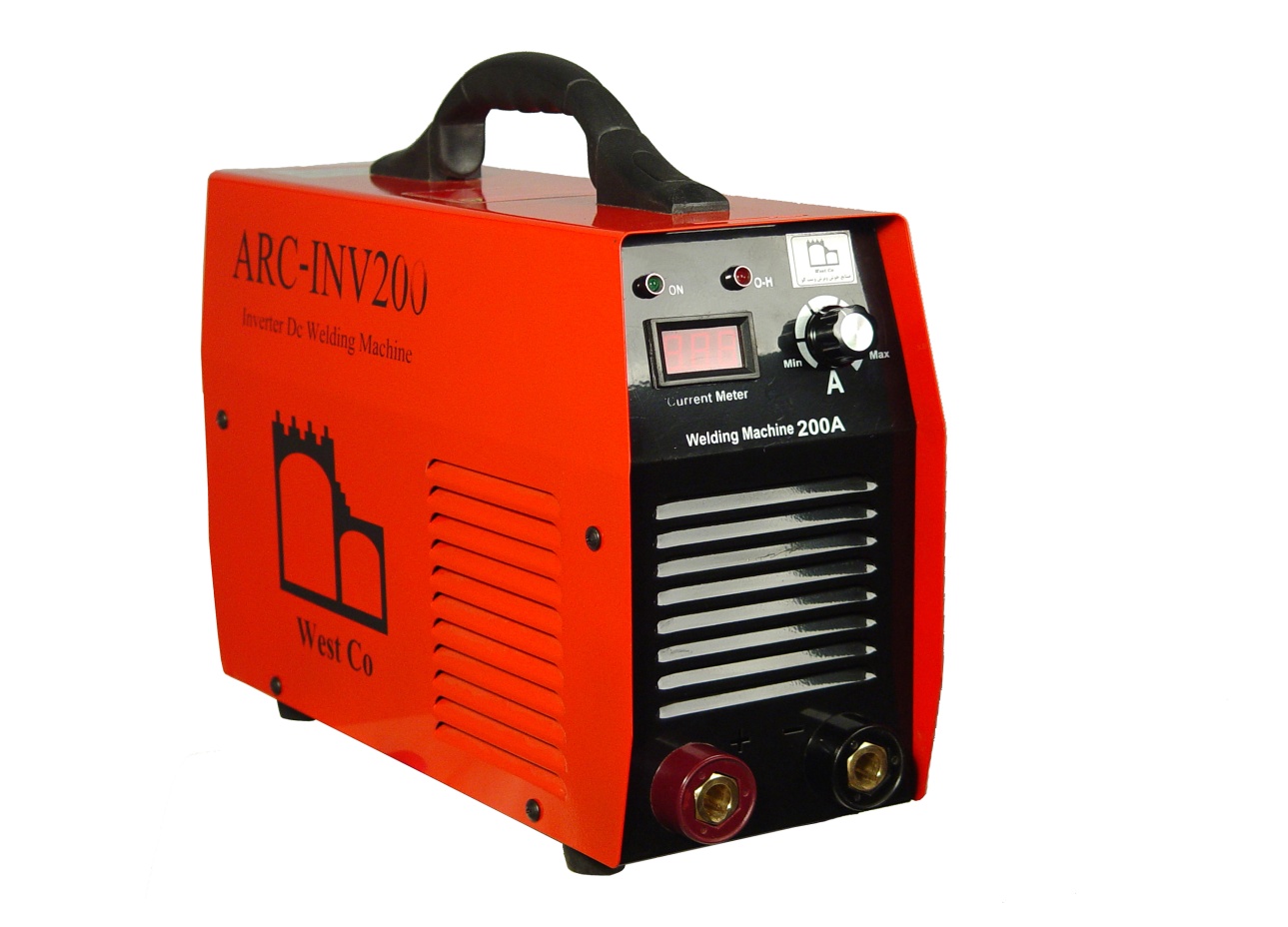 نام شرکت: الکترو جوش باختر
نام مدیر (مدیران ) :
امیر میفری

شغل فعلی مدیرطرح:
طراح و مدیر شرکت

عنوان ایده محوری:
طراحی و تولید دستگاه جوش اینورتری قابل حمل


نام محصول /خدمت شرکت
دستگاه جوش اینورتری رکتی فایری180_200و250 آمپر
خلاصه ایده :(نوآوری-کاربرد):(یک پاراگراف)
 در این طرح با افزایش فرکانس ترانس های قدرت تا100برابر فرکانس برق شهر موفق به تولید انبوه دستگاه جوش های اینورتری شده اند ک علاوه بر حجم کم و وزن بسیار پایین نسبت ب نمونه سنتی در برابر: اضافه جریان-اضافه ولتاژ-افزایش دما و اتصال کوتاه محافظت شده است.
به دلیل تلفات پایین مصرف برق این دستگاه پایین بوده و نیز به دلیل استفاه از تکنولژی ماسفت هزینه تعمیرات این دستگاه ها بسیار کم می باشد.

سطح فناوری طرح:(منطقه ایی /ملی/بین المللی)

منطقه ای


نوآوری طرح کدامیک از موارد می باشد : (خلق شده/مهندسی معکوس/ارتقا یافته)
ارتقا یافته
درصورت دریافت هریک از موارد زیر مستندات مربوطه پیوست گردد:

ثبت اختراع طرح:


تاییدیه های علمی:


استاندارد ها:


مجوزهای لازم :
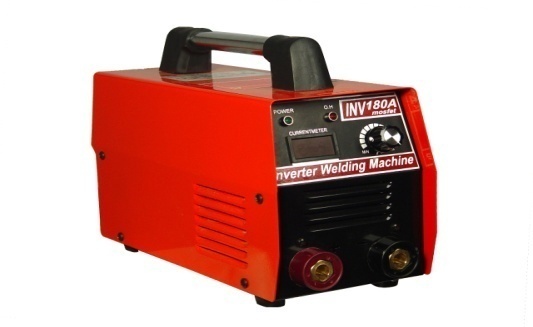 اقدامات انجام شده توسط واحد تاکنون
قرارداد های منعقده:





 فروش محصول (بدون قرارداد):
سایرفعالیت ها:(پاسخ به سوالات این قسمت برای متقاضیان تمدید قرارداد اجباری است)
بازاریابی و تبلیغات(بروشور-کاتالوگ-سایت-لوگو-حضور درنمایشگاه و...):
    باپخش بروشور وکاتالوگ در بین شهر و همچنین حضور مستقیم در نمایشگاه صنعت با برند دیگر و نیز ارتباط مستقیم با ابزار فروش های سطح استان جهت اعطای نمایندگی به آنها.
طراحی محصول وبرند سازی:
در حال حاضر 4محصول تولید میشود که با نام تجاری(WEST CO)در بازار عرضه می شود.
1)مدلUW181 :حداکثر جهت جوشکاری با الکترود 3به طور دائم.
2)مدلUW201:حداکثر جهت جوشکاری با الکترود 3به طور دائم.
   (قابلیت ارتقا داخلی دستگاه جهت جوشکاری با الکترود 4 به طور دائم)
   3)مدلUW201:حداکثر جهت جوشکاری با الکترود 4به طور دائم.
   4)مدلUW251:حداکثر جهت جوشکاری با الکترود 5 به طور دائم.

اظهارنامه مالیاتی:
تحلیل بازار
مشتریان محصول/خدمات:
به ترتیب فروشگا های ابزار الات صنعتی و همچنین صنایع مرتبط با جوش از جمله جوشکار اسکلت-جوشکار خطوط انتقال و انشعاب گاز-جوشکار سیار و در انتها مصارف خانگی.
خدمات:
1)بازپرداخت وجه در صورت عدم رضایت از دستگاه تا 10روز بعد از خرید
2)ده سال خدمات پس از فروش به نحو مطلوب.
3)یک سال ضمانت و 18ماه سرویس رایگان.
رقبای داخلی /خارجی:
رقبای داخلی:از جمله صبا الکتریک اصفهان.آورین اراک.ایران ترانس مشهد.
رقبای خارجی:با برند های مختلفی در بازار عرضه میشود که بیشتر آنها از قطعات درجه 3چینی استفاده شده است

نمونه مشابه در بازار(داخلی/خارجی):
بازار داخلی: ایران ترانس مشهد(به دلیل مشابهت در تکنولوژی ساخت)
بازار خارجی:با کیفیت پایین از جمله ادون-ان تی مکس-هاش جی.

سایر فعالیت های اقتصادی :
برنامه کاری آینده (برای دوره یک ساله)
پیش بینی میزان فروش
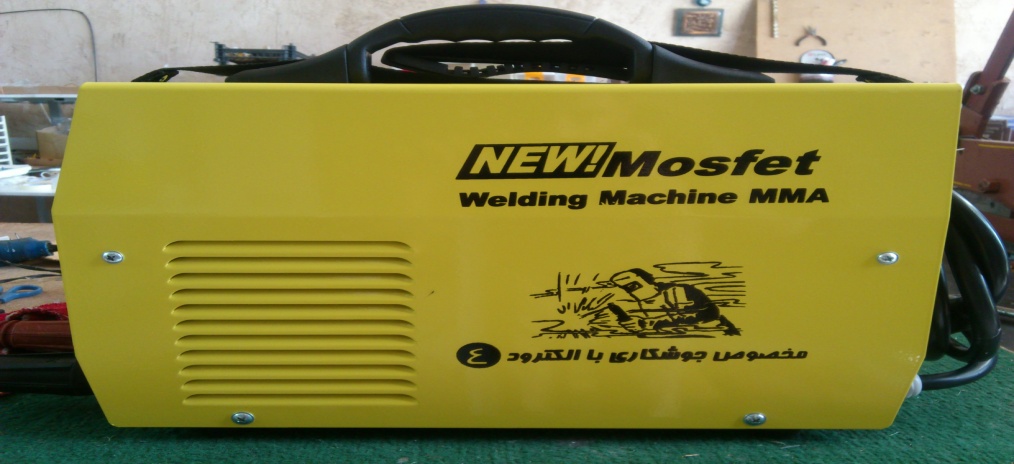 تجهیزات مورد نیاز
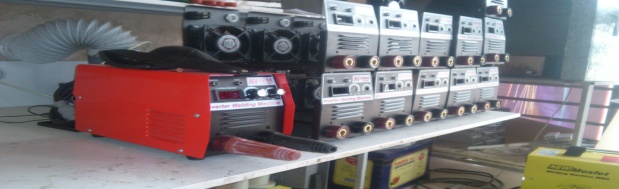 تجهیزات
مواد اولیه (مصرفی)لازم ،هزینه و محل تامین:
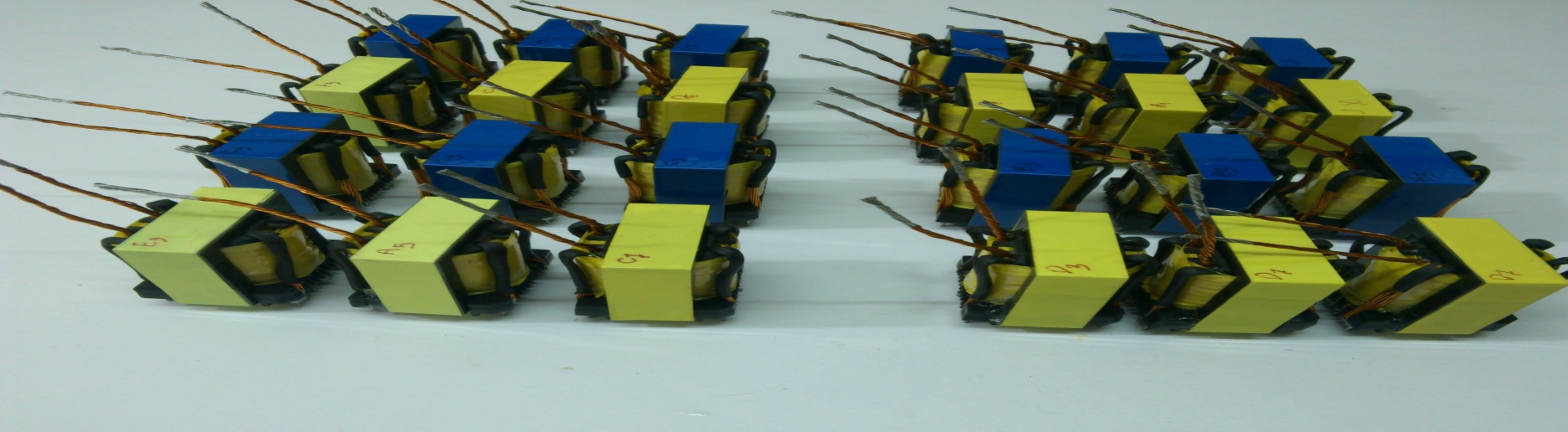 مواد اولیه
تعداد و مهارت نیروی کار مورد نیاز:
اسامی تیم فعلی :* نام صاحب طرح نیزذکر گردد
متوسط مخارج ماهیانه
پیش بینی سود یکساله:
3-دریافت تسهیلات از منابع مختلف
استراتژی فروش محصول/خدمت:
 
بصورت نمایندگی ها و شعبه های فعال در استان های ایلام و کرمانشاه و تمام شهرستان های تابعه
بصورت عرضه مسقیم و تک فروشی درب کارگاه تولیدی



استراتژی تبلیغات:

1-بازپرداخت وجه دستگاه در صورت عدم رضایت از دستگاه تا 10 روز از تاریخ خرید
2-ده سال خدمات پس از فروش به نحو مطلوب
3-عرضه مستقیم دستگاه بدون واسطه
4-توزیع بروشور و نصب در مکان های مورد دید و نظر عموم مردم
5-کیفیت بالای محصول نسبت به نمونه های خارجی
دوره های آموزشی گذرانده شده:برنامه کسب و کار و تدوین bp- اصول و فنون مذاکره-حسابداری برای مدیران غیر مالی-



پیش بینی ساختار شرکت(سازمانی):